Well come to all
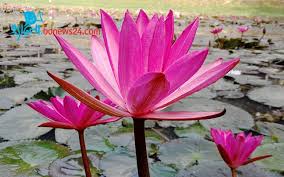 Introduction of Teacher
Name:Noormohammad.
Assistant teacher
Sheberdangi Govt Primari School.
Mobil:01983697576.
Introduction Of Lession
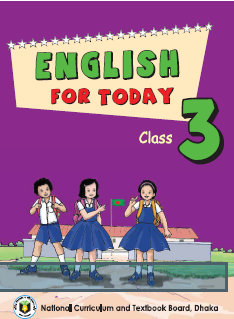 Class:Three.
Subject:English.
Time:40 minit
Date:18/02/2020.
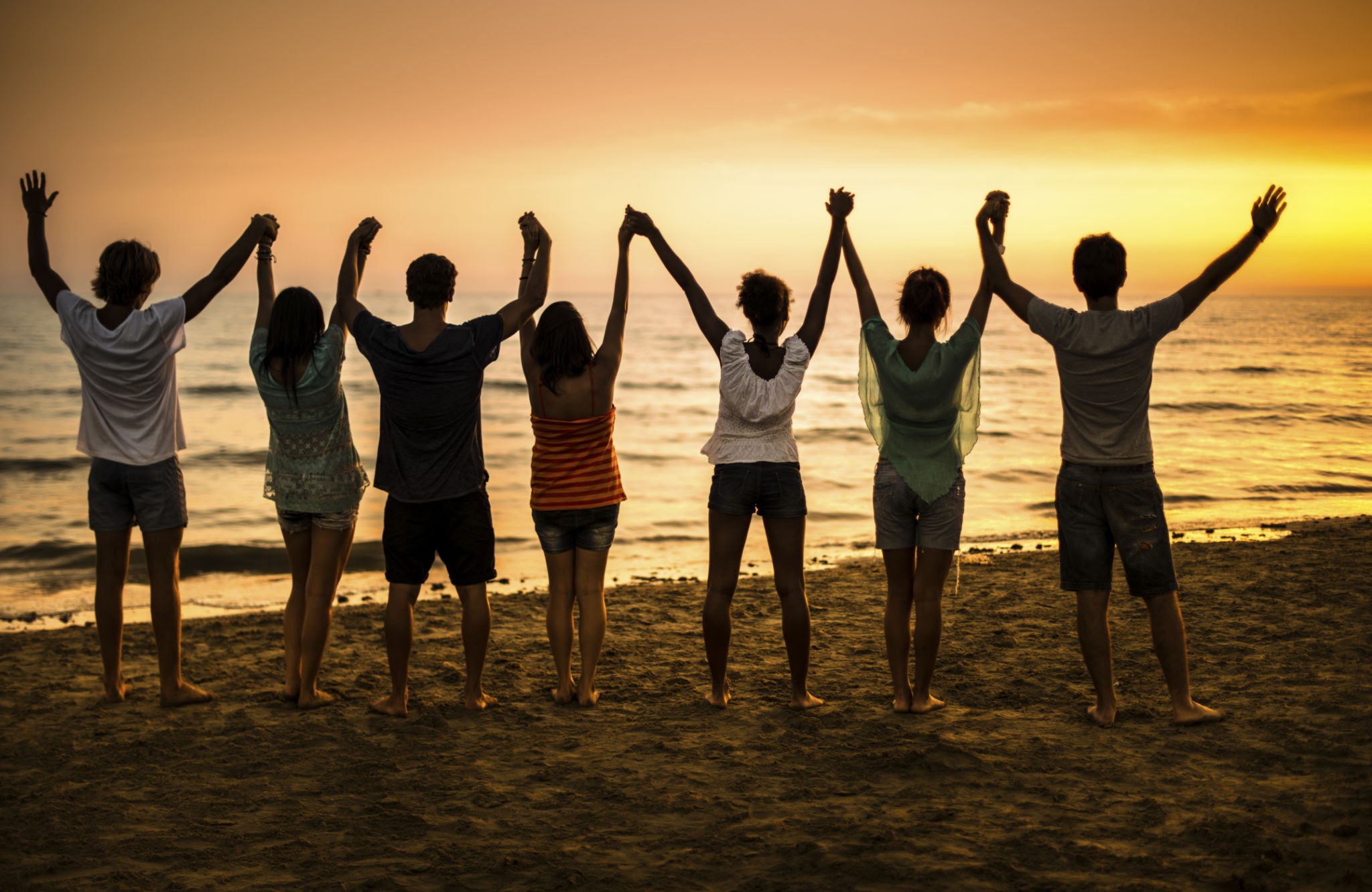 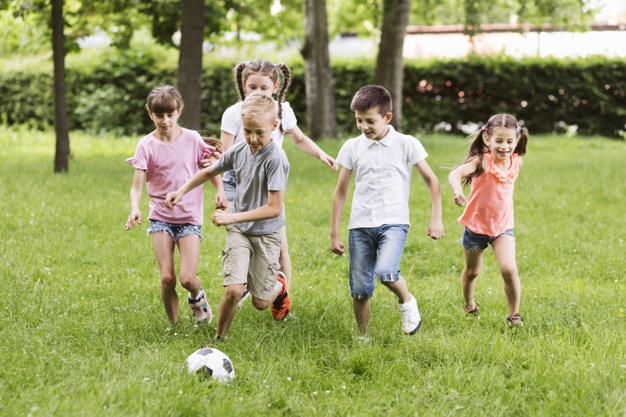 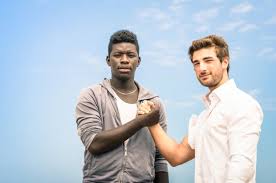 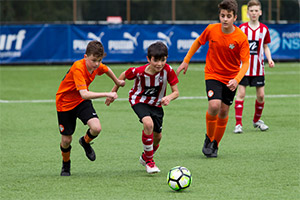 Well come to all
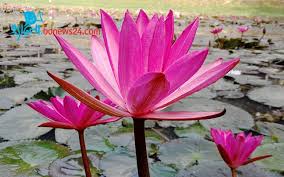 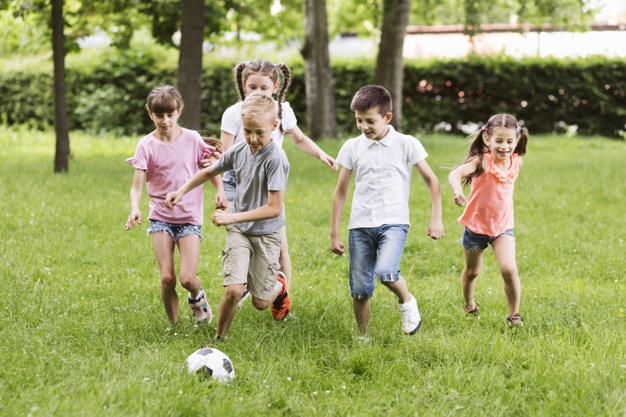 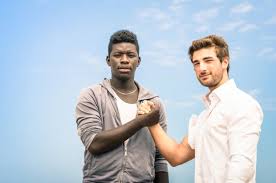 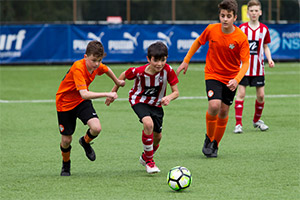 Well come to all
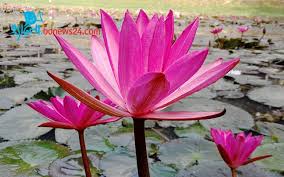 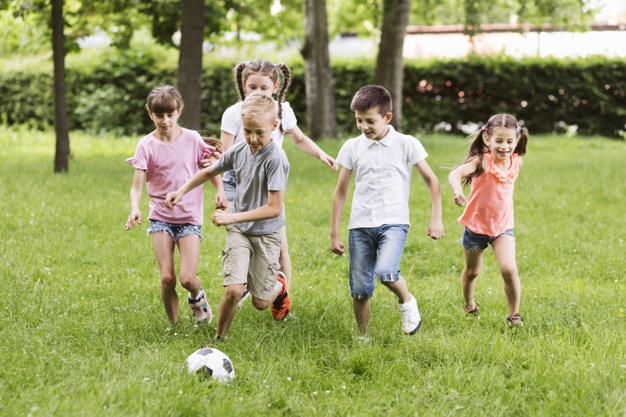 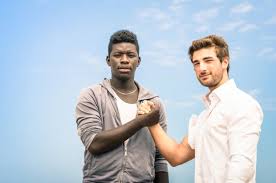 My friend
Todays Lessions
Learning Outcomes
5.1.1.Students  will be able to writing simple pragraph.
5.1.2.Students able to reading simple storise.
Presentation
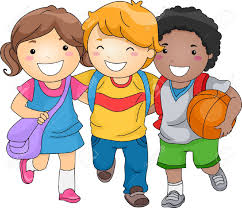 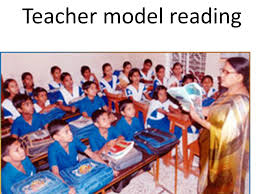 Model reading
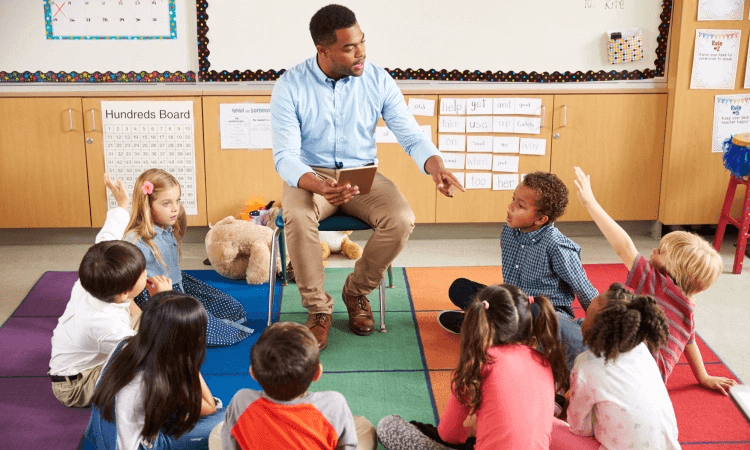 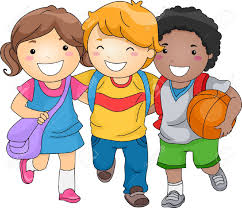 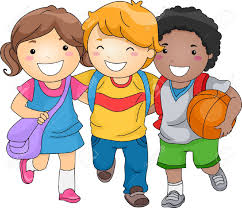 Students reading
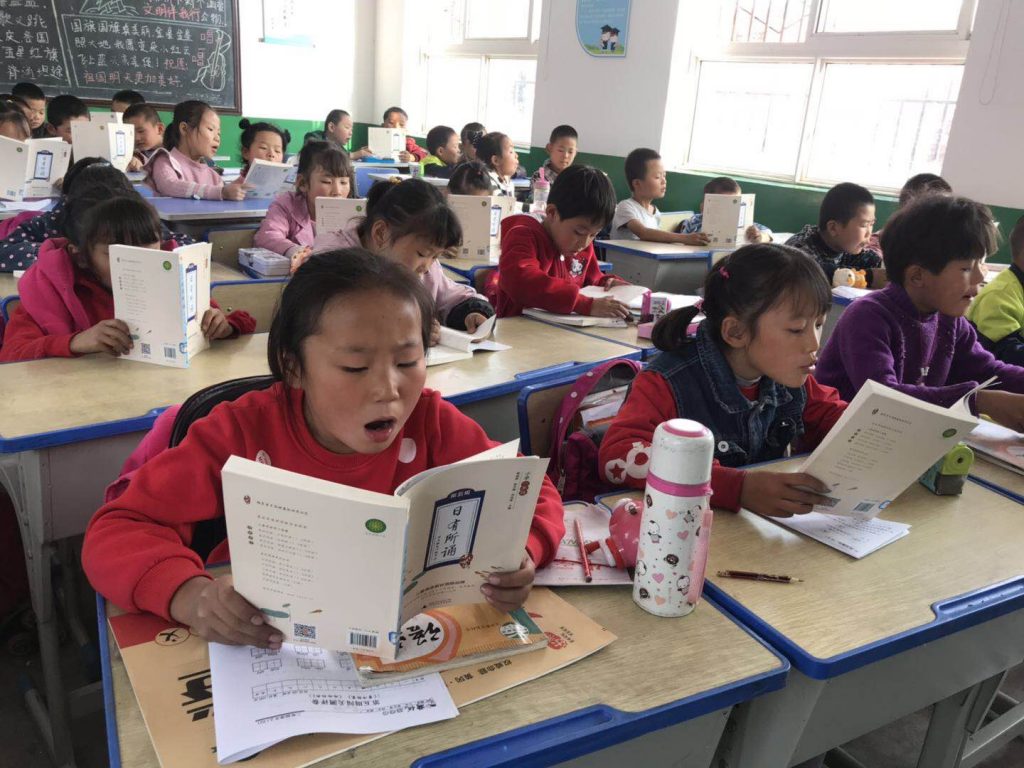 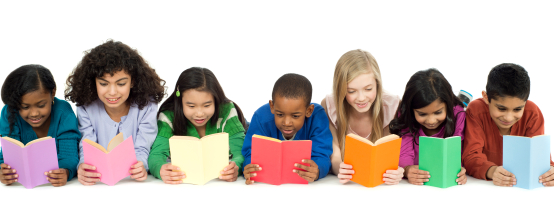 Introduce of new words and make sentense
Friend      -Anik is my friend
Play  -  We are play football
Group work
1.Fill in the blank.
a.Anik is my-----------.
    b.Radif is------years old.
2.Multiple choose question.
a.Who is eight years ?
1.Radif 2.Anik 3.Rofik
b.Who is Anik friend?
1.Radif 2.Robi 3.Roki.
Pair work
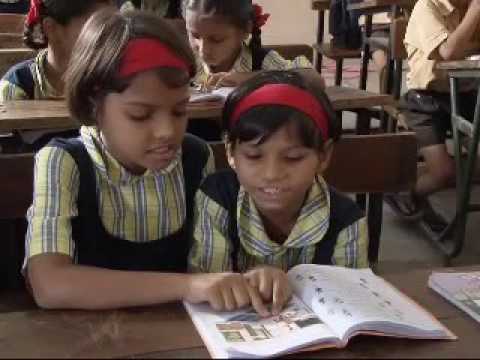 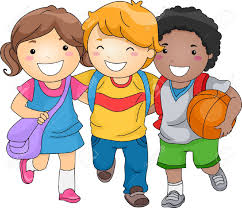 Evaluation
I shall evaluate by giving some questions
1.Who is anik ?
2.How old is Radif ?
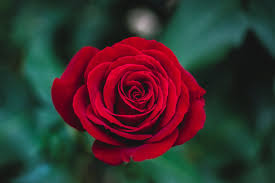 THANK YOU EVERYBODY
Thank you every body
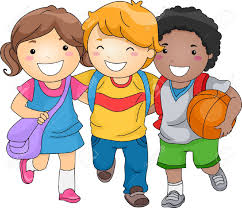 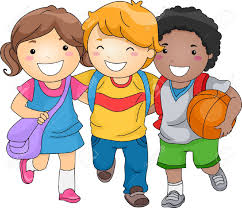